Bandırma Onyedi Eylül ÜniversitesiStratejik Plan Hazırlama Eğitimleri
Hazırlayan: 
Doç. Dr. Abdullah YEŞİL
Stratejik Plan Ana Başlıkları
1.	BİR BAKIŞTA STRATEJİK PLAN
2.	GİRİŞ
3.	STRATEJİK PLAN HAZIRLIK SÜRECİ
4.	DURUM ANALİZİ
5.	GELECEĞE BAKIŞ
6.	FARKLILAŞMA STRATEJİSİ
7.	STRATEJİ GELİŞTİRME: AMAÇ, HEDEF VE STRATEJİLERİN BELİRLENMESİ
8.	MALİYETLENDİRME
9.	İZLEME VE DEĞERLENDİRME
Stratejik Plan Ana Başlıkları
1. BİR BAKIŞTA STRATEJİK PLAN
A. Misyon	
B. Vizyon	
C. Temel Değerler	
D. Amaç ve Hedefler	
E. Temel Performans Göstergeleri 	

2. GİRİŞ	
A. Stratejik Planın Amacı	
B.  Stratejik Planın Kapsamı	
C. Stratejik Planın Hukuki Dayanakları	
3. STRATEJİK PLAN HAZIRLIK SÜRECİ
A. Stratejik Planlama Sürecinin Organizasyonu	
B. Strateji Geliştirme Kurulu	
C. Stratejik Planlama Ekibi	
D. 2021-2025 Stratejik Plan Hazırlık Programı
4. DURUM ANALİZİ	
A. Kurumsal Tarihçe
B. Mevzuat Analizi	
C. Üst Politika Belgelerinin Analizi
D. Faaliyet Alanları ile Ürün ve Hizmetlerin Belirlenmesi
E. Paydaş Analizi	
F. Kuruluş İçi Analiz	
G. Akademik Faaliyetler Analizi
H. Yükseköğretim Sektörü Analizi
İ. Sektörel Yapı Analizi	
J. GZFT Analizi	
K. Tespitler ve İhtiyaçların Belirlenmesi

5. GELECEĞE BAKIŞ	
A. Misyon	
B. Vizyon	
C. Temel Değerler	
D. Üniversite Politikaları
6. FARKLILAŞMA STRATEJİSİ	
A. Konum Tercihi
B. Başarı Bölgesi Tercihi
C. Değer Sunumu Tercihi
D. Temel Yetkinlik Tercihi
	
7. STRATEJİ GELİŞTİRME: AMAÇ, HEDEF VE STRATEJİLERİN BELİRLENMESİ
A. Amaçlar ve Hedefler	
B. Hedef Kartlar 	

8. MALİYETLENDİRME
	
9. İZLEME VE DEĞERLENDİRME
1. BİR BAKIŞTA STRATEJİK PLAN
1. BİR BAKIŞTA STRATEJİK PLAN
A. Misyon	
B. Vizyon	
C. Temel Değerler	
D. Amaç ve Hedefler	
E. Temel Performans Göstergeleri 	

Hazırlanışı: 
Bu bölüm özet olarak geçmekte olup stratejik planınız tamamlandıktan sonra ilgili verilen bu kısımda belirtilecektir. 
Dipnot: Temel performans göstergeleri tüm göstergeler içinden seçildiğiniz özel ve sizce önemli olan göstergelerdir.
2. GİRİŞ
2. GİRİŞ	
A. Stratejik Planın Amacı	
B.  Stratejik Planın Kapsamı
C. Stratejik Planın Hukuki Dayanakları	

Hazırlanışı: 
Genel olarak stratejik planınız amacı, kapsamı kısa belirtebilirsiniz. Hukuki dayanaklarımız Üniversitemizin stratejik planın da mevcuttur.
3. STRATEJİK PLAN HAZIRLIK SÜRECİ
3. STRATEJİK PLAN HAZIRLIK SÜRECİ
A. Stratejik Planlama Sürecinin Organizasyonu	
B. Strateji Geliştirme Kurulu	
C. Stratejik Planlama Ekibi	
D. 2021-2025 Stratejik Plan Hazırlık Programı

Hazırlanışı: 
1) Enstitü/Fakülte/MYO/YO/UYGAR ve idari birimlerimiz strateji geliştirme kurulu oluşturulacaktır. 
2)  Stratejik planlama Ekibi belirlenecektir. 
3) Stratejik planlama Ekibi; strateji geliştirme kurulu ile  toplandıktan sonra çıkan taslaklar, öneriler ve yol göstericiler için stratejik planı hazırlayacaklardır. 
4) Stratejik plan Hazırlık programı Üniversitemizin belirleyeceği takvime göre hazırlanacaktır.
4. DURUM ANALİZİ
4. DURUM ANALİZİ
A. Kurumsal Tarihçe
Hazırlanışı: 
Enstitü/Fakülte/MYO/YO/UYGAR ve İdari birimlerimize ait kurumsal tarihçe bu kısımda belirtilecektir. 

B. Mevzuat Analizi	
Hazırlanışı: 
Enstitü/Fakülte/MYO/YO/UYGAR ve İdari birimlerimiz ile ilgi mevzuatlara kısa bu kısımda belirtilecektir. Tablo 5 doldurulacaktır. 

C. Üst Politika Belgelerinin Analizi
Hazırlanışı: 
Enstitü/Fakülte/MYO/YO/UYGAR ve İdari birimlerimiz  ait üst politika (Örn. 11. kalkındama planı, orta vadeli plan, yeni ekonomo programları, bilim ve Teknoloji Yüksek kurulu kararları) Tablo 6 daki gibi doldurulacaktır. 

D. Faaliyet Alanları ile Ürün ve Hizmetlerin Belirlenmesi
Hazırlanışı: 
Tablo 7 deki Faaliyet alanı – Ürün/Hizmet Listesi bu kısımda doldurulacaktır. Birimlerinize göre değişkenlik gösterebilir.
4. DURUM ANALİZİ-DEVAM
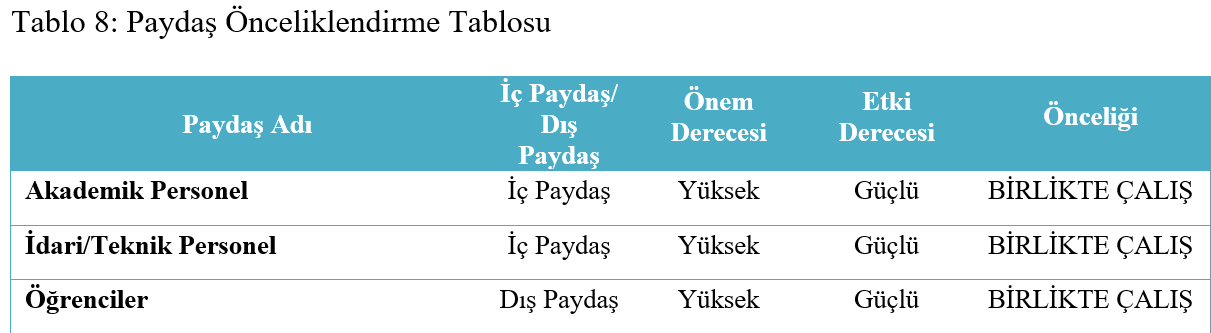 E. Paydaş Analizi
Hazırlanışı: 
1) İç ve dış paydaşlar belirlenecek.

2) Tablo 8 hazırlanacak. Önem (Yüksek, orta,düşük), etki (güçlü, orta, zayıf) dereceleri belirlenecek ve Öncelikler Tablo 10 ‘daki matrise uygun olarak yazılacaktır. 

3) Tablo 9 Paydaşlar ve ürün/matrisine uygun olarak  hazırlanacak.
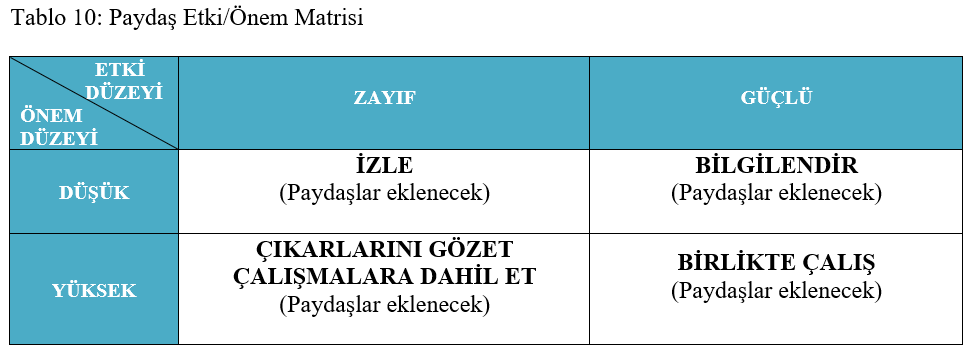 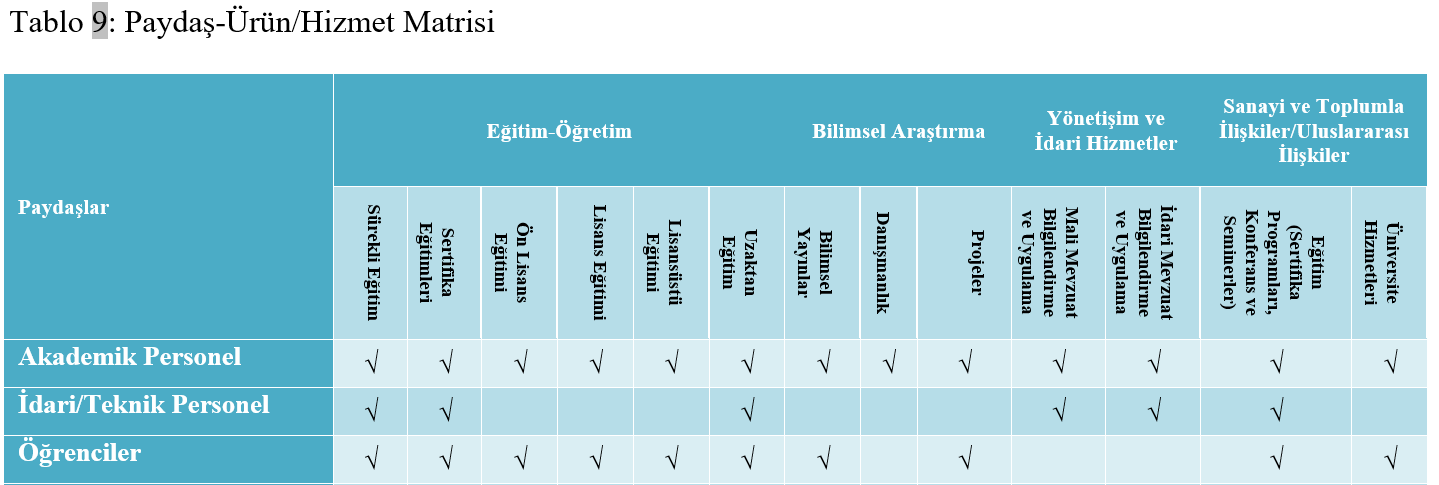 4. DURUM ANALİZİ-DEVAM
E. Paydaş Analizi- Devam

Hazırlanışı: 
İç paydaşlar ve dış paydaşlar anket yapılması ve değerlendirme sonuçlarını eklenmesi
Kalite koordinatörlüğünden yardım alınabilir.
4. DURUM ANALİZİ-DEVAM
F. Kuruluş İçi Analiz	
Hazırlanışı: 
1) Enstitü/Fakülte/MYO/YO/UYGAR ve İdari birimlerimize ait Teşkilat şemasının eklenmesi
2) Akademik ve İdari Personel Sayıları yıllara göre 
3) Birim bazda Akademik Personel Sayıları yıllara göre 
4) Yıllara göre yabancı uyruklu öğrenci sayıları yıllara göre 
5) Dezavantajlı öğrenci sayıları yıllara göre 
6) Fiziki kaynak analizleri (derslikler, Laboratuvar sayıları ve alanları)
7) Enstitü/Fakülte/MYO/YO/UYGAR ve İdari birimlerimiz kullandıkları veya yararlandıkları teknolojik ve bilişim altyapı analizleri
4. DURUM ANALİZİ-DEVAM
G. Akademik Faaliyetler Analizi 











H. Yükseköğretim Sektörü Analizi
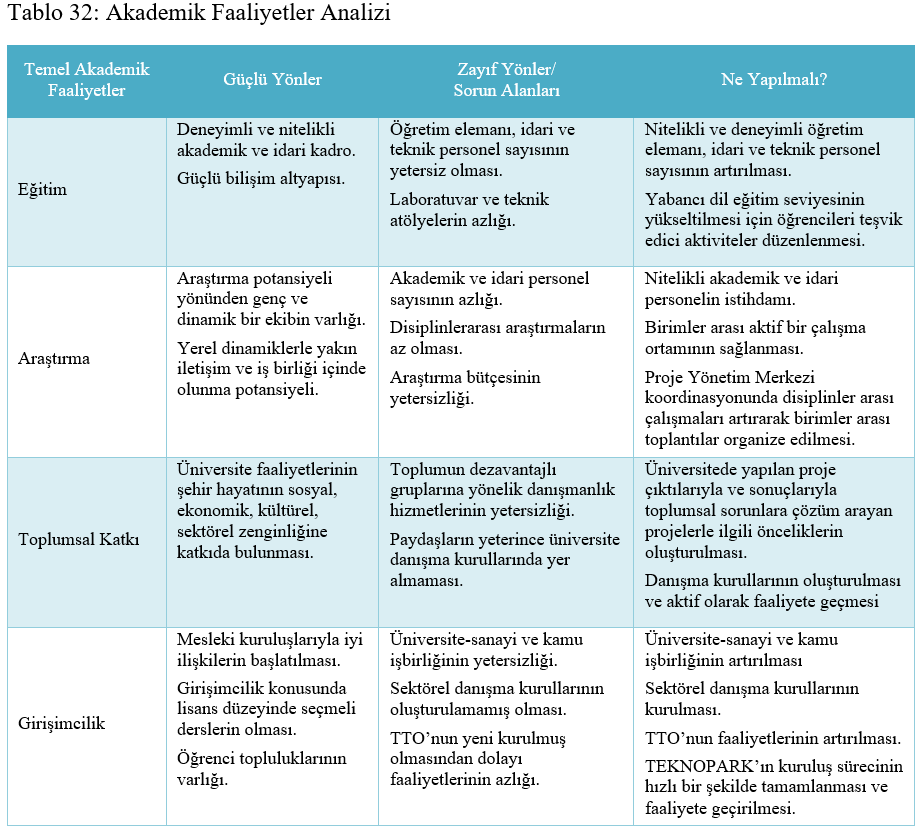 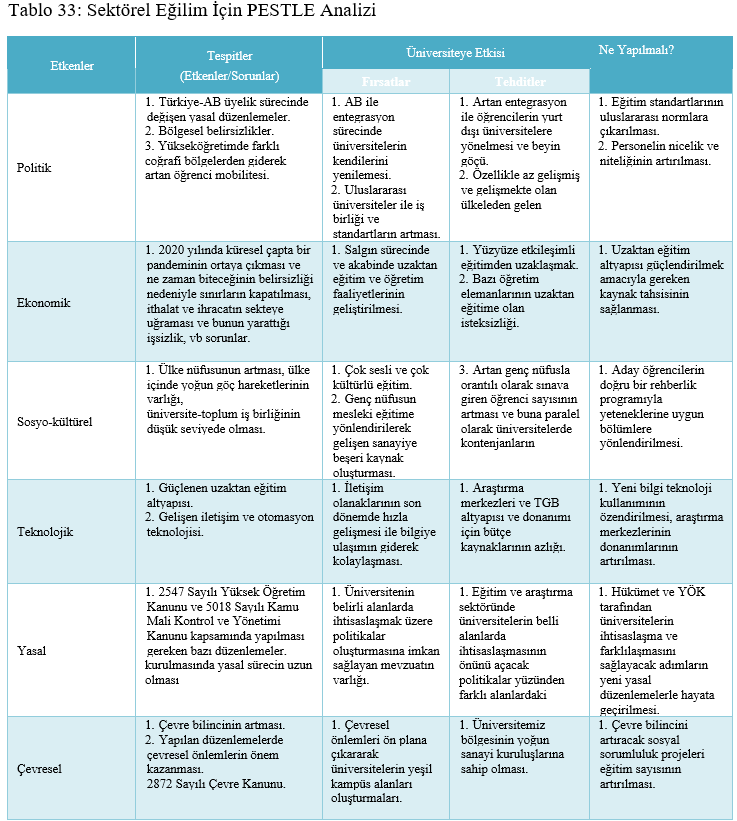 4. DURUM ANALİZİ-DEVAM
İ. Sektörel Yapı Analizi	











J. GZFT Analizi
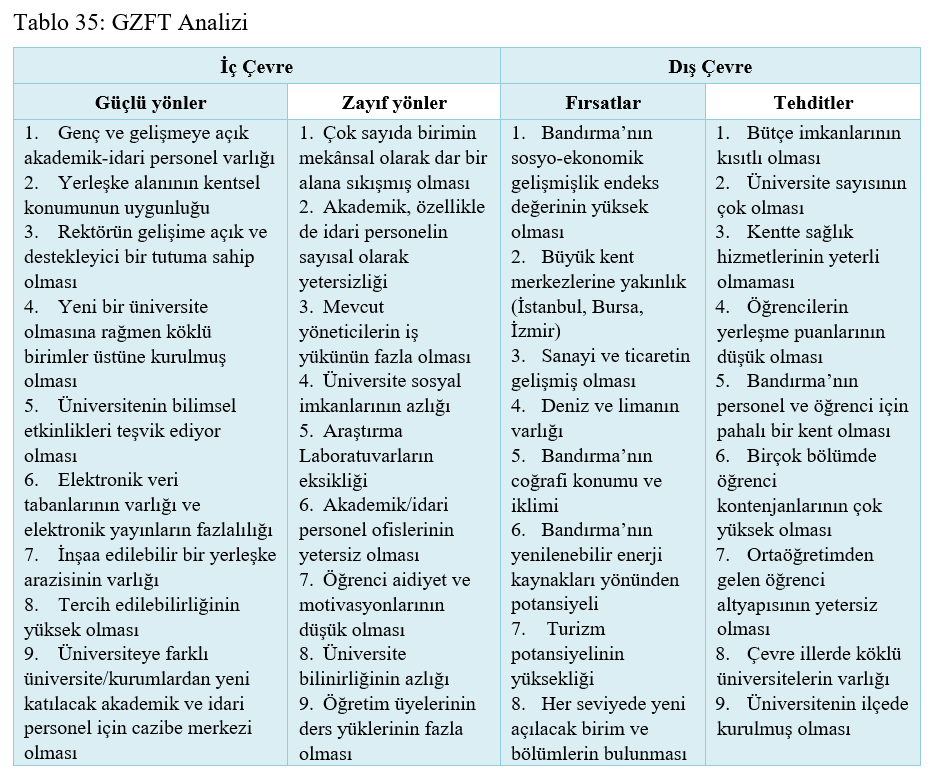 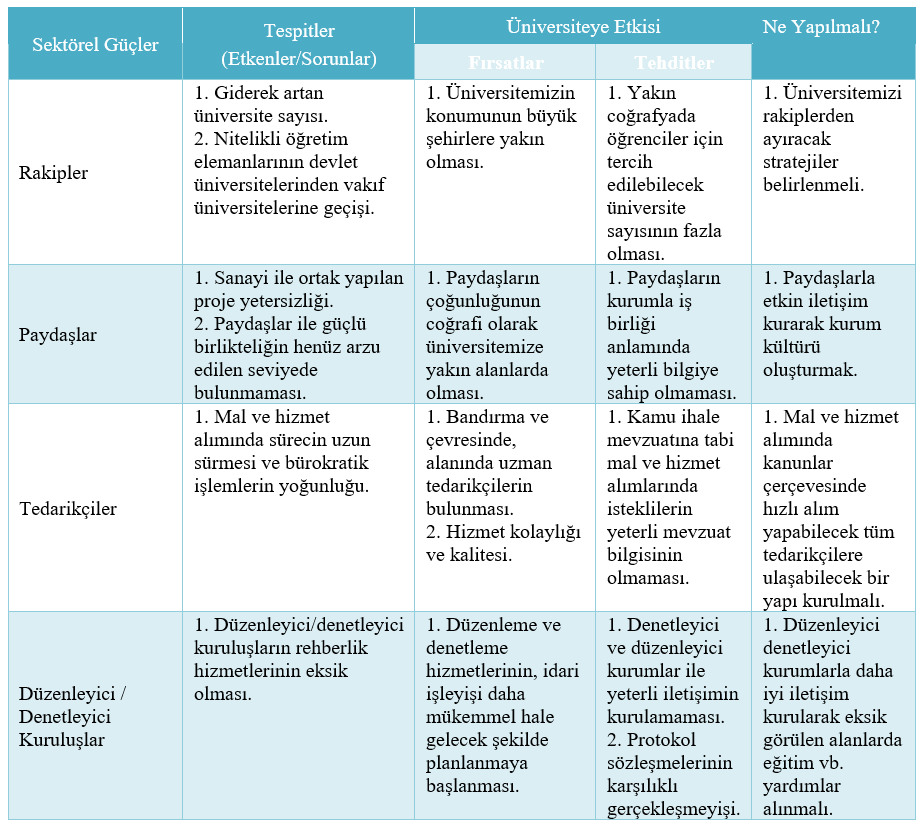 5.GELECEĞE BAKIŞ
5. GELECEĞE BAKIŞ	
A. Misyon	
B. Vizyon	
C. Temel Değerler	
D. Üniversite Politikaları
Kalite Politikalaları
Eğitim-Öğretim Politikası 
Araştırma-Geliştirme Politikası
Uluslararasılaşma Politikası
Toplumsal Katkı Politikası
Çevre Politikası
Teknoloji ve İnovasyon Politikası
6.FARKLILAŞMA STRATEJİSİ
6. FARKLILAŞMA STRATEJİSİ	
A. Konum Tercihi
Hazırlanışı: Enstitü/Fakülte/MYO/YO/UYGAR ve İdari birimlerimiz eğitim-Öğretim, araştırma-Geliştirme, Toplumsal Katkı başlıklarında nasıl bir katkı sağlayacakları ve kendilerini nasıl konumlandırdıklarından bahsedeceklerdir. 

B. Başarı Bölgesi Tercihi
Hazırlanışı: Enstitü/Fakülte/MYO/YO/UYGAR ve İdari birimlerimiz bölgedeki veya eş değer diğer birimlerden farklarını ve üstün veya öne çıkan özellikleri belirtecektir. 

C. Değer Sunumu Tercihi
Hazırlanışı: Tablo 38 doldurulacaktır. 


D. Temel Yetkinlik Tercihi
 Hazırlanışı: Enstitü/Fakülte/MYO/YO/UYGAR ve İdari birimlerimiz sahip olduğu temel yetkinlik alanları; Yetkinlik açıklarını konum tercihi, başarı bölgesi tercihi ve değer sunumu tercihi dikkate alınarak,
Yetkinlik açığını gidermek ve mevcut kaynak ve kabiliyetleri iyileştirmek için yapılması gerekenler belirtilecektir.
7. STRATEJİ GELİŞTİRME: AMAÇ, HEDEF VE STRATEJİLERİN BELİRLENMESİ
7. STRATEJİ GELİŞTİRME: AMAÇ, HEDEF VE STRATEJİLERİN BELİRLENMESİ
A. Amaçlar ve Hedefler
Hazırlanışı: 
1) Amaçlar 4 ana başlık altında toplanabilir. 
Eğitim öğretim kalitesini artırmak
Araştırma geliştirme faaliyetlerini artırmak
 	Altyapıyı artırmak
Sosyal sorumluk projelerini artırmak
2) 1 amacı gerçekleştirmek için en az 2 en fazla 5 hedef gösterilebilir. 
3) Her bir hedefi gerçekleştirmek için en fazla 5 gösterge belirlenmesi gerekmektedir.
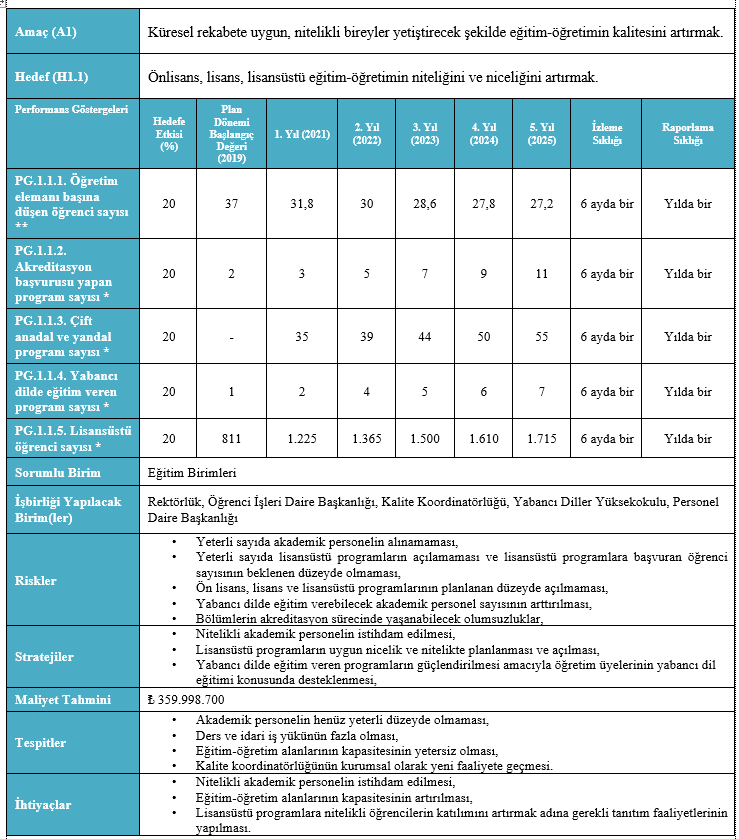 7. STRATEJİ GELİŞTİRME: AMAÇ, HEDEF VE STRATEJİLERİN BELİRLENMESİ
HEDEF KARTLARI 
Hazırlanışı:
1) Göstergeler izlenebilir olması gerekir.
2) Plan dönemi başlangıç değerleri belirlenirken verilerin nasıl toplanacağı ve hangi verileri alındığı net bir şekilde belirlenmesi gerekmektedir. 
3)Sorumlu Birim: Hedefin gerçekleşmesinden sorumlu olan tek bir birime yer verilir. 
4) En fazla 5 risk belirlenmesi gerekmektedir. 
6) En fazla 5 strateji belirlenmesi gerekmektedir
5) En fazla 5 tespit belirlenmesi gerekmektedir. Tespitler belirlenirken göstergelerin iyileştirilmesindeki problemlerden bahsedilecektir.
6) En fazla 5 ihtiyaçlar belirlenmesi gerekmektedir. İhtiyaçlar ise bu tespitleri iyileştirici yönde belirlenmesi gerekmektedir. )
7) (*) işaretli performans göstergelerinde kümülatif veri değerleri kullanılırken, (**) işaretli  performans göstergelerinde ise yıllık veri değerleri kullanılmıştır.
7. STRATEJİ GELİŞTİRME: AMAÇ, HEDEF VE STRATEJİLERİN BELİRLENMESİ
Örnek göstergeler:
Stratejik Plan Hazırlama Rehber dosyasının 109. sayfasında performans gösterge setleri bulunmaktadır.
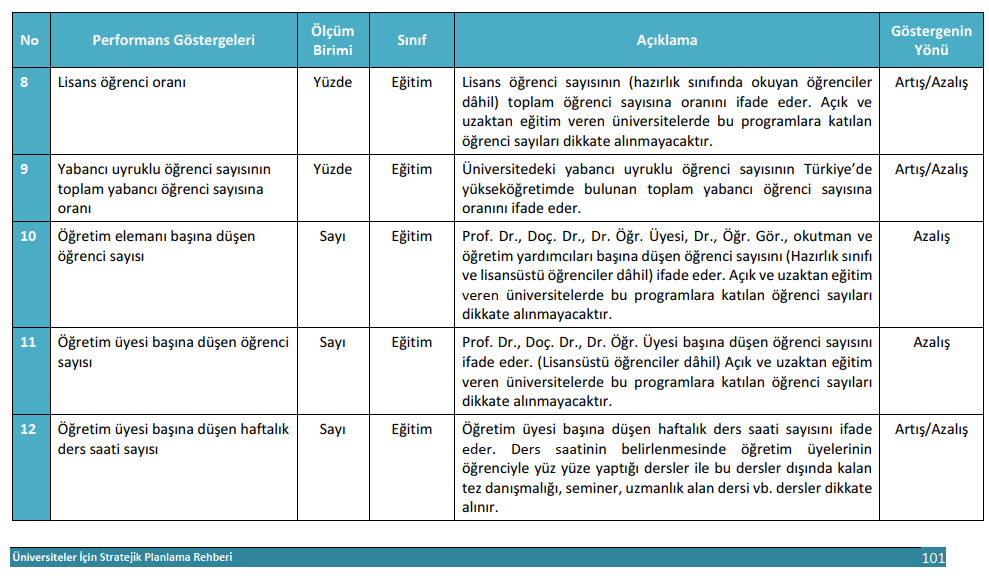 7. STRATEJİ GELİŞTİRME: AMAÇ, HEDEF VE STRATEJİLERİN BELİRLENMESİ
Hedef kartlarında belirtilen her bir risk için kısa bir açıklama ve bir riskleri ortadan kaldırmak için kontrol faaliyetleri belirlenmesi gerekmektedir. (Tablo-40)
8. MALİYETLENDİRME
8. MALİYETLENDİRME

Hazırlanışı: 
Strateji Geliştirme Daire Başkanlığınından bilgi alınacak.
9. İZLEME VE DEĞERLENDİRME
9. İZLEME VE DEĞERLENDİRME

Hazırlanışı: 
Performans göstergeleri 6 aylık dönemler halinde izlenecek ve yıllık olarak raporlanacaktır.
Belirlenen amaç ve hedeflere ulaşabilmek için belirlenen göstergelerin tamamlandıktan sonra yıllık olarak hangi verileri toplanacağı hakkında bir taslak oluşturmak faydalı olacaktır.